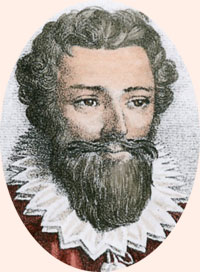 Франсуа ВиетТеорема Виета
1540 – 1603 гг.
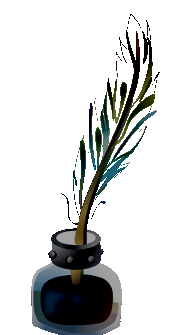 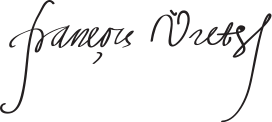 Всесторонне образованный человек
Франсуа Виет родился во Франции в 1540 г. в городке Фонтеней. 
Адвокат по профессии, он был всесторонне образованным человеком, хорошо знал древние языки, астрономию. 
Но его истинным призванием была математика.
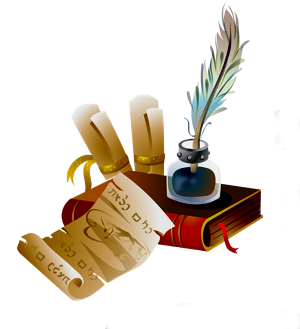 «Дьявольская сила»
Виет умел активно применять свои способности и знания к всевозможным трудным задачам не только из алгебры и геометрии. Известно, например, что он любил разгадывать зашифрованные письма. Во время войны Франции с Испанией вся тайная переписка испанцев свободно читалась французами, так как Виет всякий раз разгадывал испанский шифр, как бы его ни запутывали вражеские шифровальщики. Не представляя себе могущества человеческого ума, испанцы думали, что французам помогает дьявол. Они даже жаловались римскому папе и просили его уничтожить эту «дьявольскую силу».
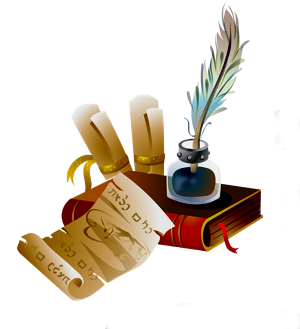 Творец современной алгебры
Виета называют творцом современной алгебры, он ввёл систему алгебраических символ, разработал основы элементарной алгебры. 
Он был одним из первых, кто стал обозначать буквами числа, что существенно развило теорию уравнений.
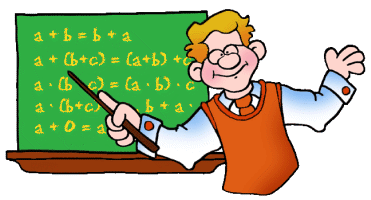 Последние годы жизни
В последние годы жизни Виет занимал важные посты при дворе короля Франции. Умер Виет в Париже в 1603 году.
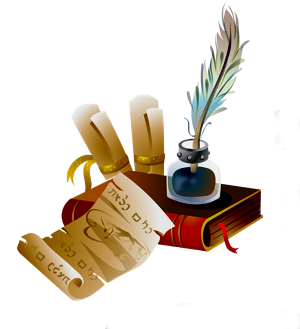 Совершим открытие
Особенно гордился Виет всем известной теперь теоремой его имени, выражающую связь коэффициентов квадратного уравнения и его корней.
Попробуем повторить открытие Виета – найти связь между коэффициентами приведённого квадратного уравнения и его корнями.
Приведённым квадратным уравнением называется уравнение, у которого старший коэффициент a = 1.
х2 + 9x + 20 = 0
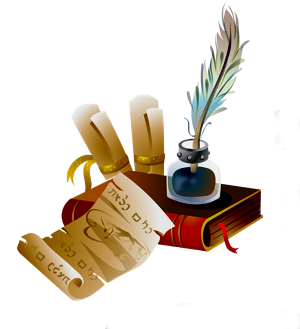 D = 1
х1 = – 4, х2 = – 5
Теорема Виета
Если х1 и х2 – корни уравнения  х2 + px + q = 0, то 
х1 + х2 = – р; 
х1 · х2 = q, 
т.е. сумма корней приведенного квадратного уравнения равна второму коэффициенту взятому с противоположным знаком, а произведение равно свободному члену.

Замечание. Этими формулами удобно пользоваться для проверки правильности нахождения корней приведённого  квадратного уравнения.
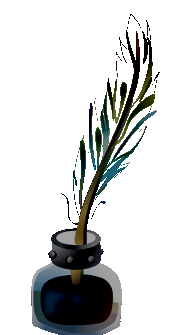 х2 + 9x + 20 = 0, х1 = – 4, х2 = – 5
Обратная теорема Виета
Если числа p, q, x1 ,x2 – таковы, что выполняется условия:
х1 + х2 = – р; 
х1 · х2 = q, 
то х1 и х2 – корни уравнения  х2 + px + q = 0.

Замечание. С помощью этого утверждения можно решать многие квадратные уравнения устно, не пользуясь громоздкими формулами корней    («угадывать» корни уравнения).
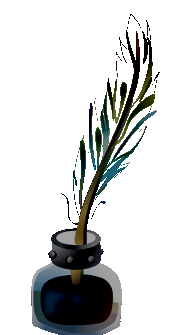 Решите уравнение, не используя формулы корней:
а) х2 – 11x + 24 = 0
х1 + х2 = 11; 
х1 · х2 = 24,
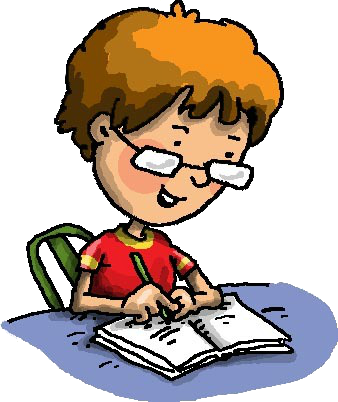 8 · 3 = 24,
8 + 3 = 11
х1 = 8, х2 = 3
Решите уравнение, не используя формулы корней:
б) х2 + 11x + 30 = 0
Обратите внимание: Если свободный член уравнения – положительное число, то оба корня либо положительны, либо отрицательны.
х1 + х2 = – 11; 
х1 · х2 = 30,
-5 · (-6) = 30,
-5 + (-6) = -11
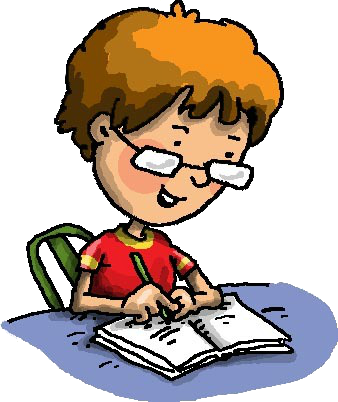 х1 = -5, х2 = -6
Решите уравнение, не используя формулы корней:
в) х2 + x – 12 = 0
Обратите внимание: Если свободный член уравнения – отрицательное число, то корни  уравнения различны по знаку.
х1 + х2 = – 1; 
х1 · х2 = – 12,
3 · (-4) = -12,
3 + (-4) = -1
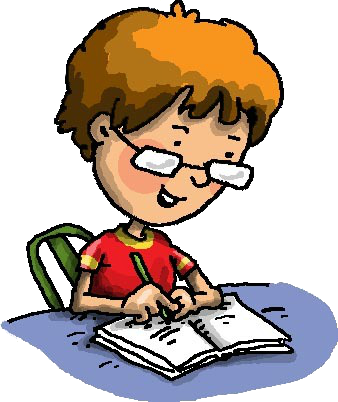 х1 = 3, х2 = -4
Составьте квадратное уравнение так, чтобы его корнями служили числа х1 = 8, х2 = –4
Обычно в таких случаях составляют приведённое квадратное уравнение  х2 + px + q = 0.
х1 + х2 = – p,  8 + (–4) = 4 => p = –4
х1 · х2 = q, 8 · (–4) = –32 => q = –32.
Получим уравнение  х2 – 4 x – 32 = 0.
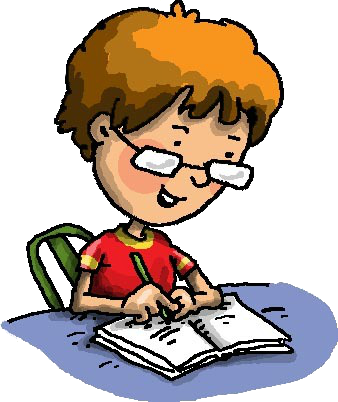 Теорема Виета для произвольного полного квадратного уравнения
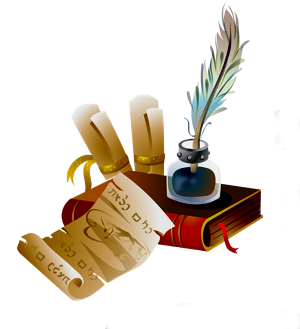